Digital Portfolios in a Web 2.0 World
Jonan Donaldson
[Speaker Notes: Start]
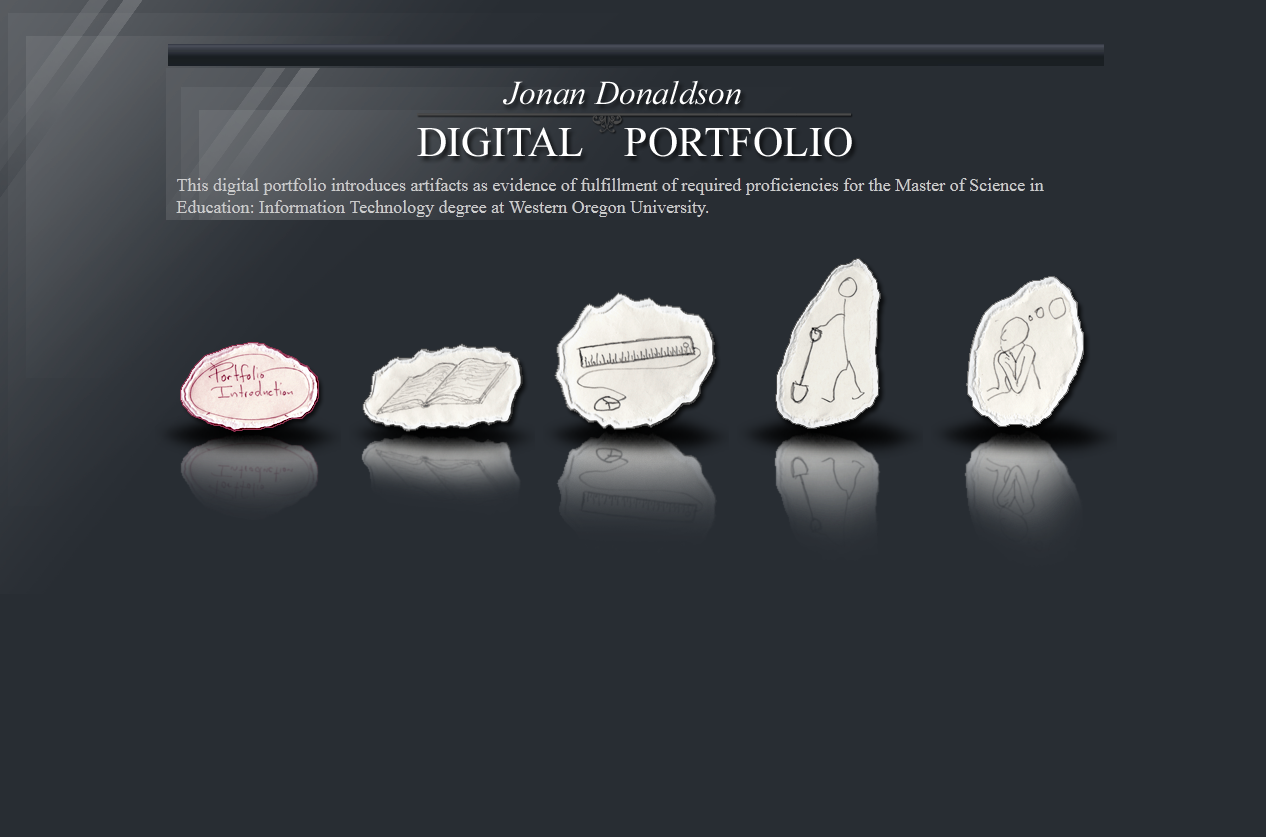 Who Am I?
[Speaker Notes: This is the front page of a digital portfolio I designed in HTML using Dreamweaver years ago for my Master’s Degree. That was my first exposure to digital portfolios.]
Oregon State University
Instructional Designer
Ecampus
[Speaker Notes: Oregon State University: I’m an Instructional Designer for Oregon State University. I help faculty build online courses.]
Western Oregon University
Instructor
Master of Science in Education:
Information Technology
[Speaker Notes: Western Oregon University: I teach in the Master of Science in Education: Information Technology program at Western Oregon University  where we use a digital portfolio model. I teach courses built on the digital portfolio structure. I also teach a course on designing digital portfolios.]
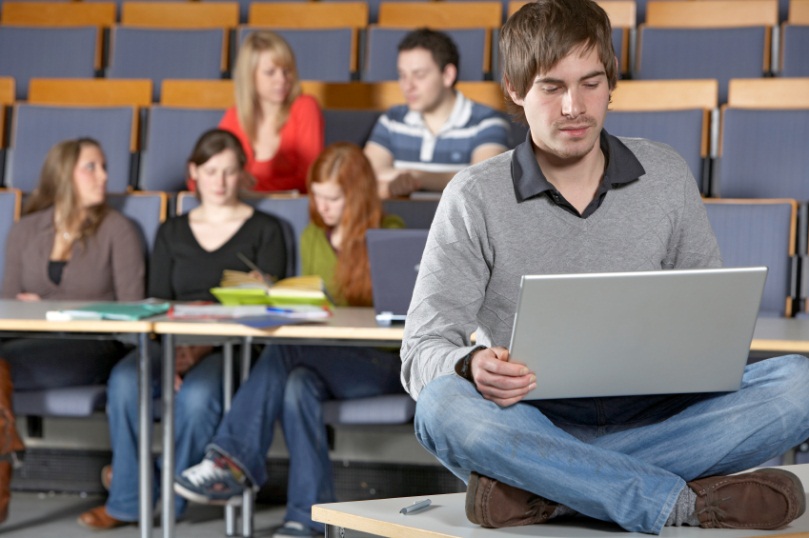 Student Portfolios
[Speaker Notes: Here are a few screenshots of my students’ portfolios.]
Student Portfolio 1
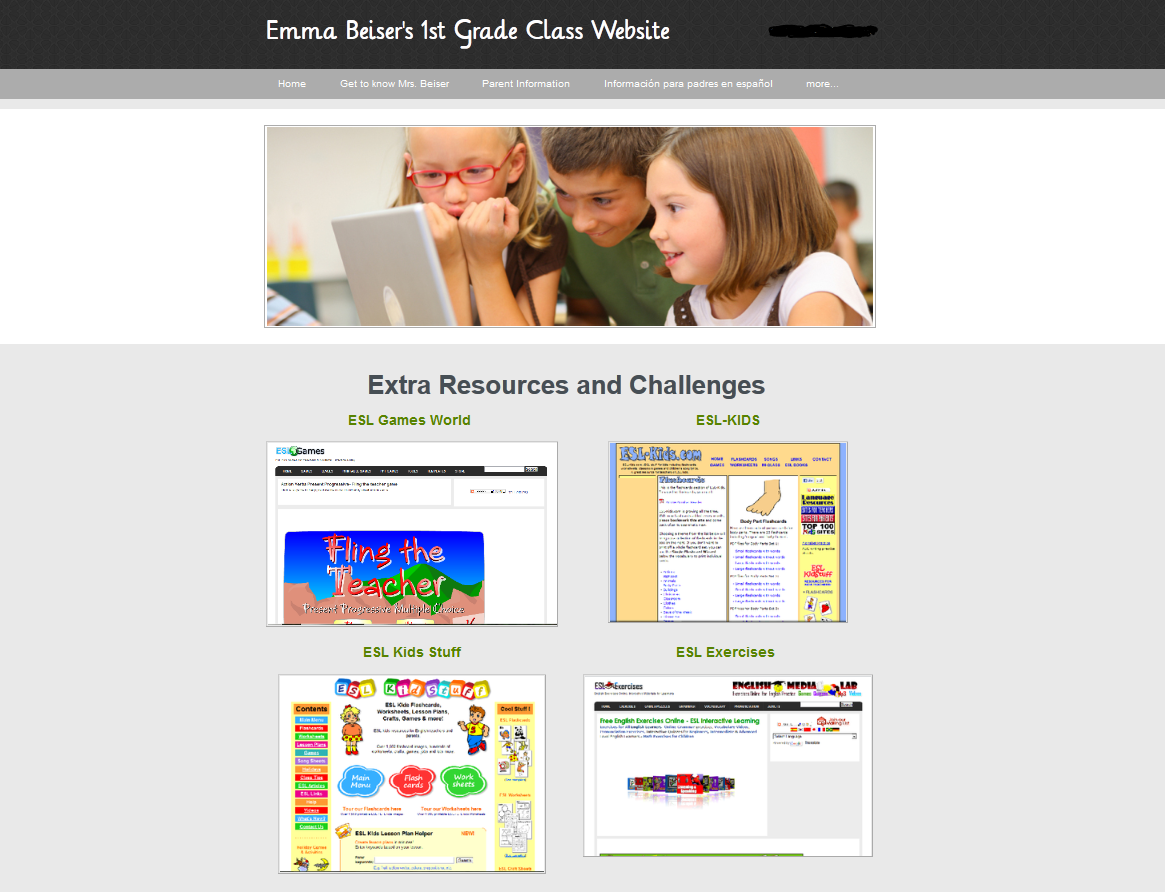 Used with the permission of the author.
[Speaker Notes: Student Portfolio 1]
Student Portfolio 2
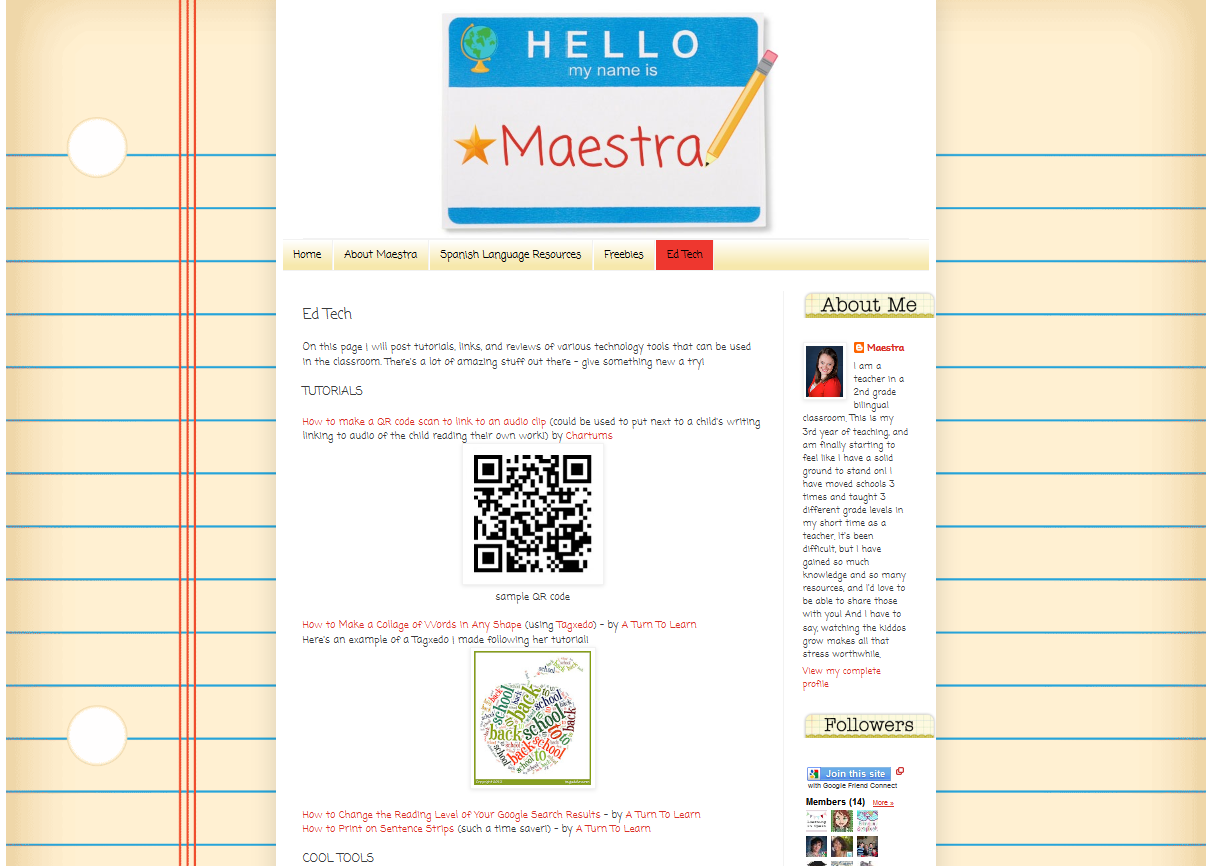 Used with the permission of the author.
[Speaker Notes: Student Portfolio 2]
Student Portfolio 3
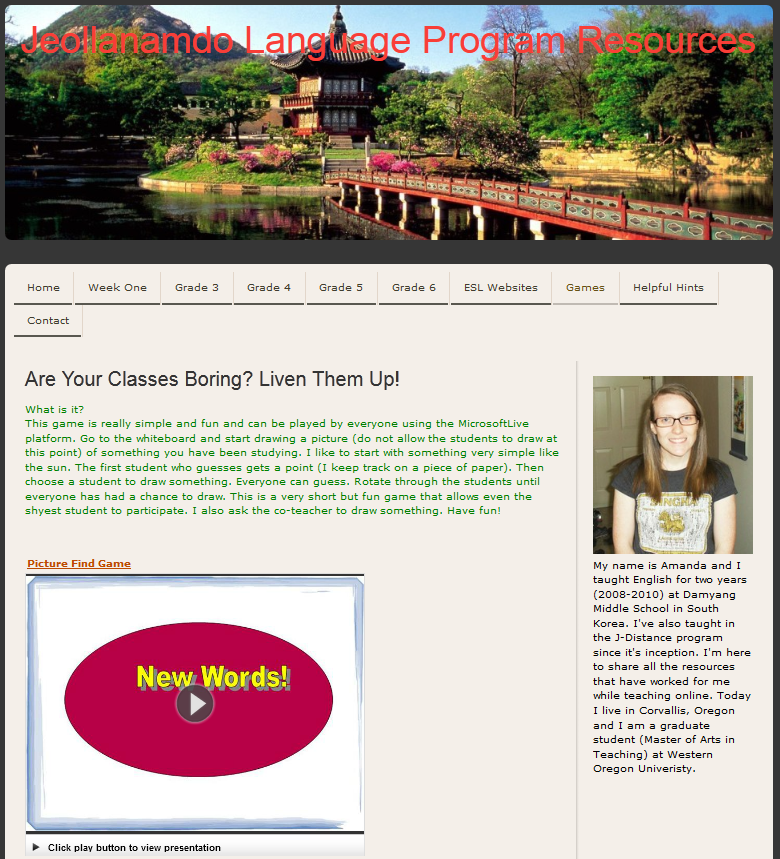 Used with the permission of the author.
[Speaker Notes: Student Portfolio 3]
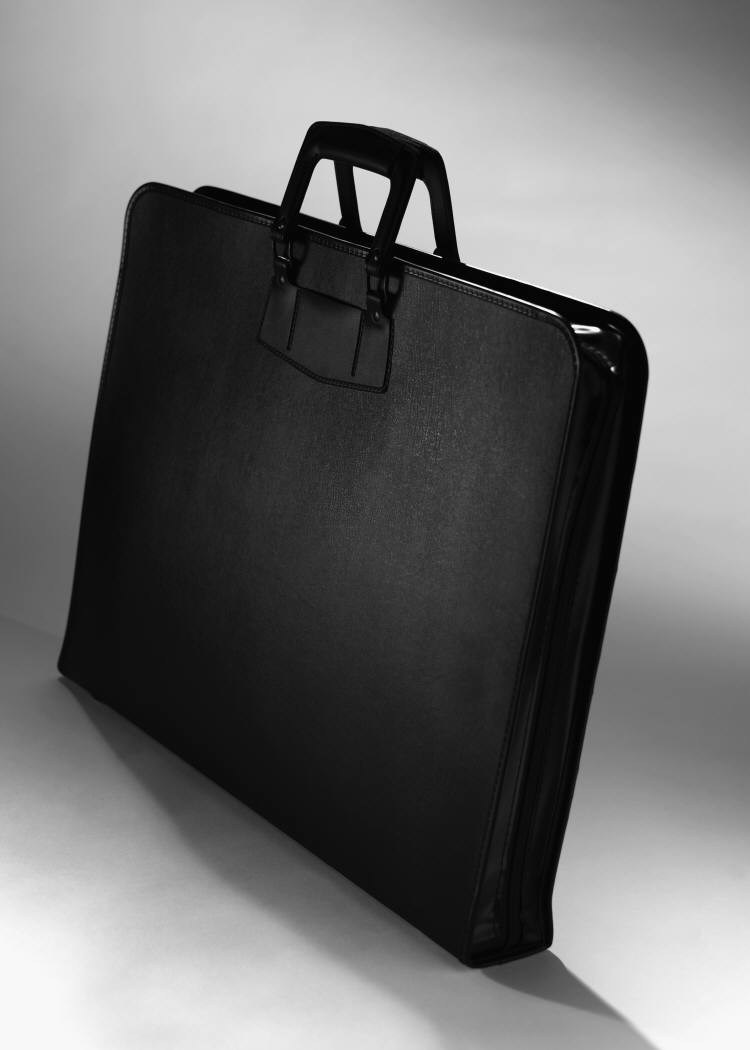 What is a Digital Portfolio?
[Speaker Notes: What is a Digital Portfolio?]
Digital Portfolio Definition Part 1:
A digital portfolio is a collection of artifacts of learning in digital format…
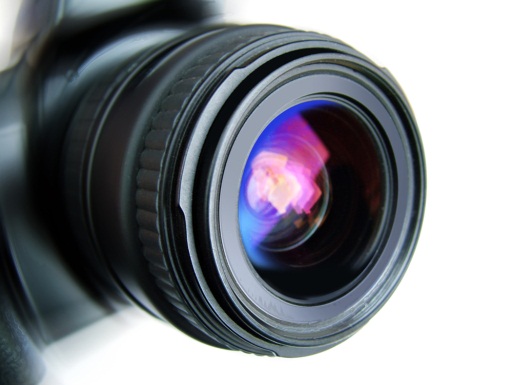 [Speaker Notes: Digital Portfolio Definition Part 1:]
Digital Portfolio Definition Part 2:
organized and presented in a meaningful way…
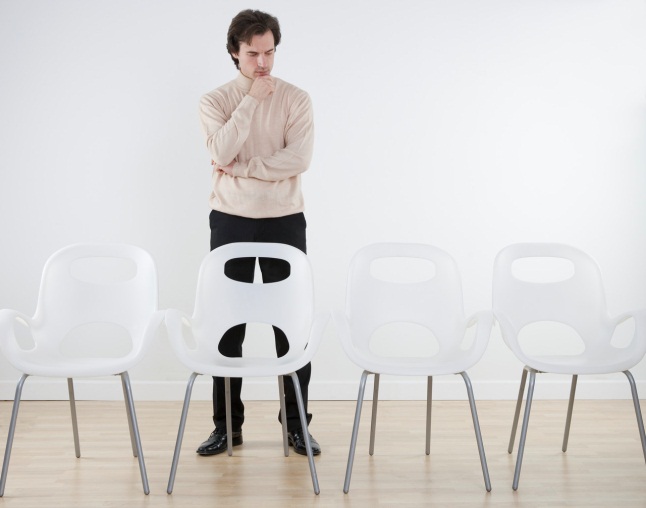 [Speaker Notes: Digital Portfolio Definition Part 2:]
Digital Portfolio Definition Part 3:
The artifacts individually, and the portfolio in whole, demonstrate mastery of learning…
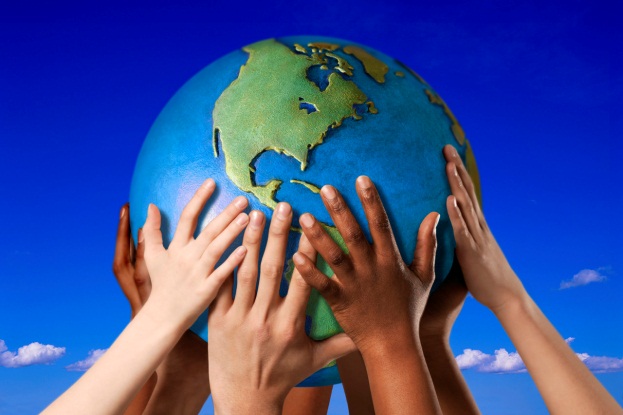 [Speaker Notes: Digital Portfolio Definition Part 3:]
Digital Portfolio Definition Part 3:
Digital portfolios require meta-cognition and reflection in the process of building, organizing, and presenting the digital portfolio.
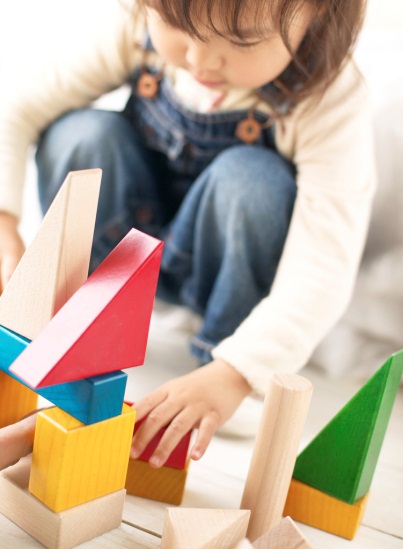 [Speaker Notes: Digital Portfolio Definition Part 3:]
Project-Based Learning

Collaborative Learning

Inquiry-Based Learning
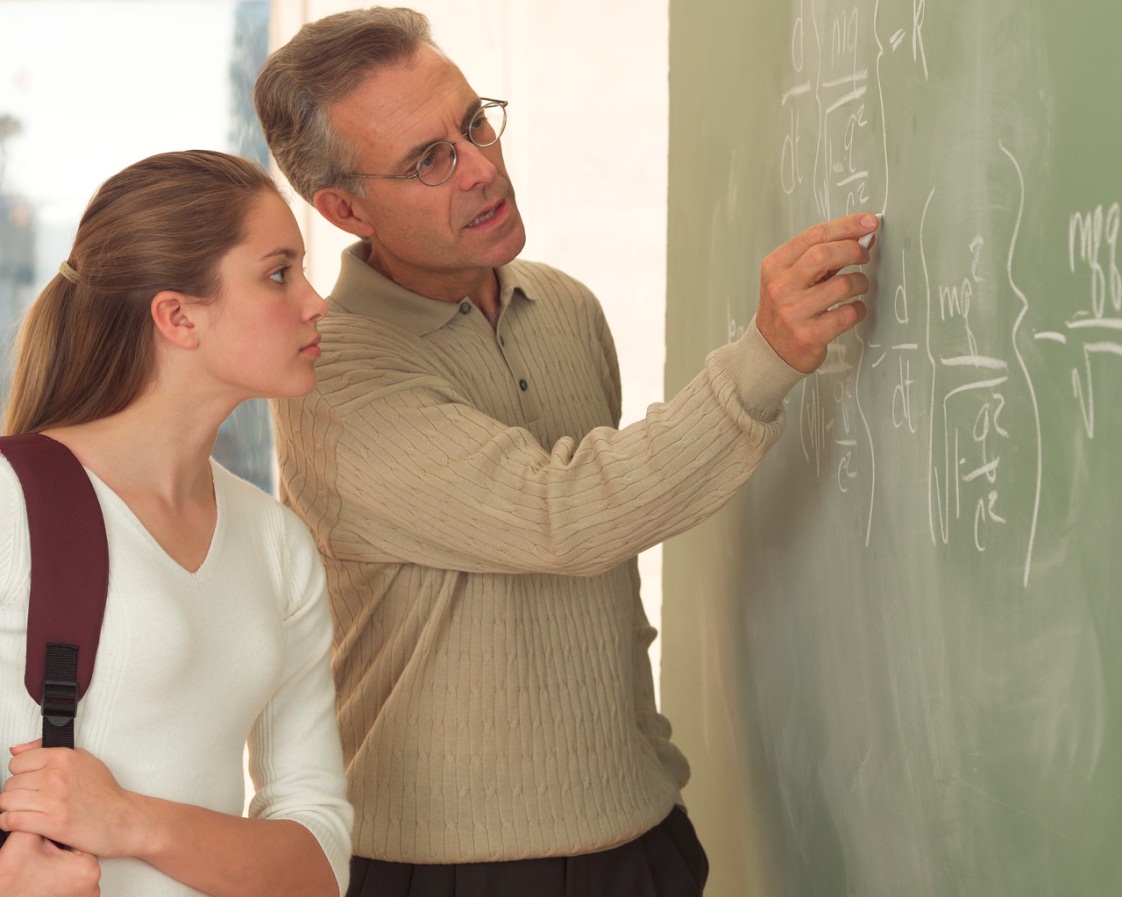 Educational Theory
[Speaker Notes: Educational theorists and educators have been discussing the educational benefits of portfolios for many years. Since 1991 Dr. Helen Barrett started promoting the use of digital portfolios.]
Project-Based Learning
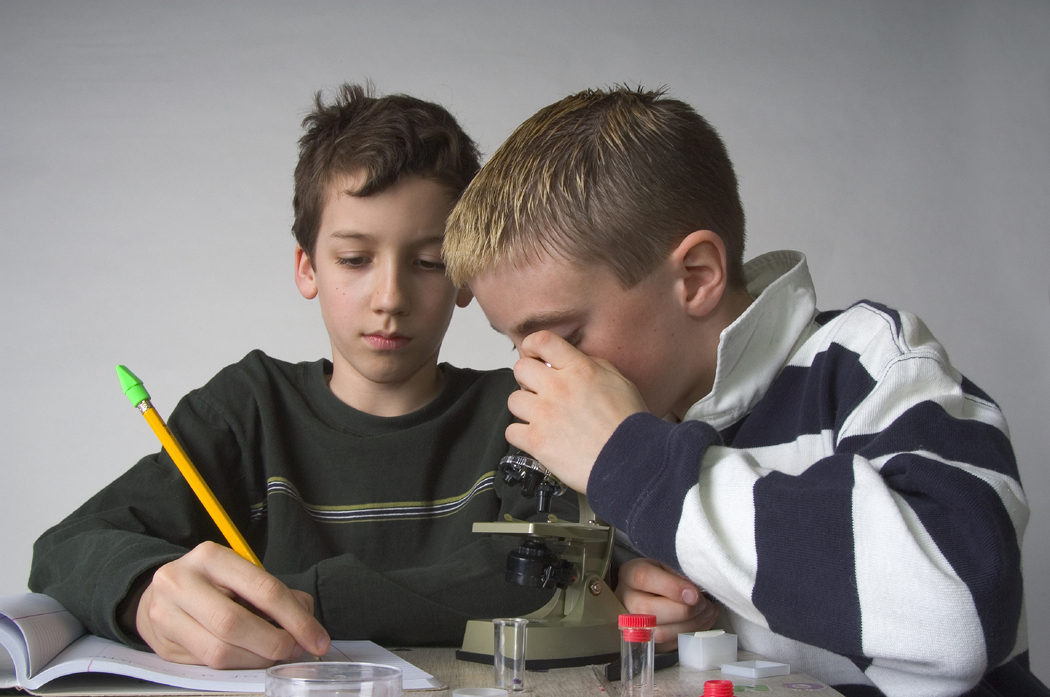 [Speaker Notes: Project-Based Learning: Digital portfolios are an ideal means of structuring project-based learning (Gulbahur & Tinmaz, 2006).]
Collaborative Learning
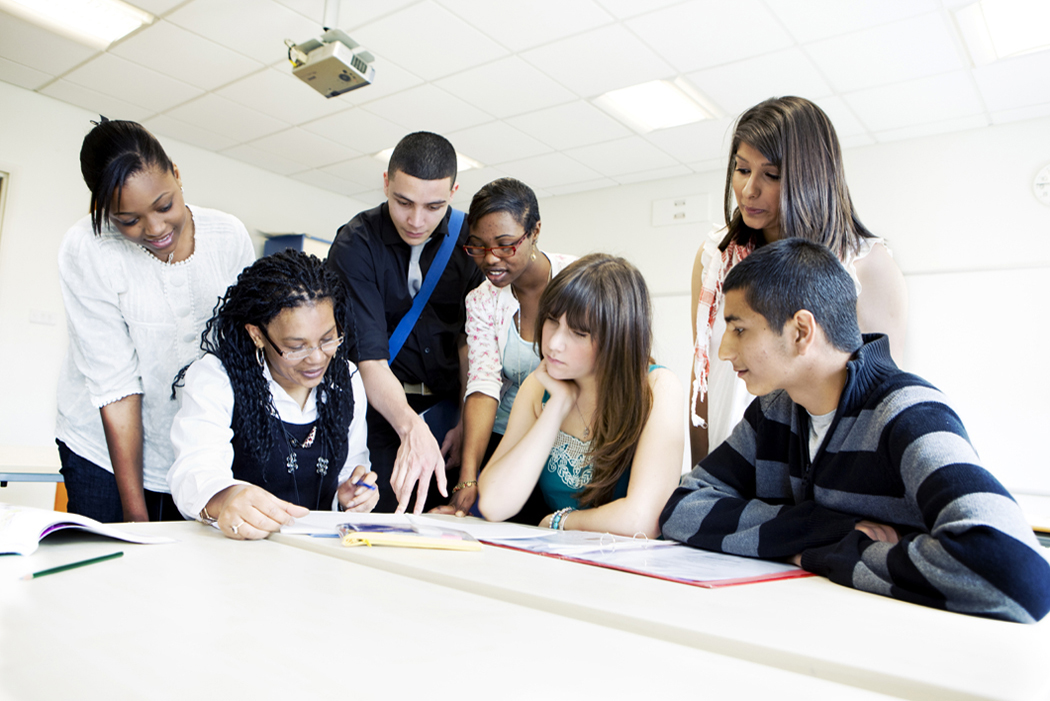 [Speaker Notes: Collaborative Learning: The actual structure of digital portfolios encourage collaborative learning (Chelliah & Clarke, 2011).]
Inquiry-Based Learning
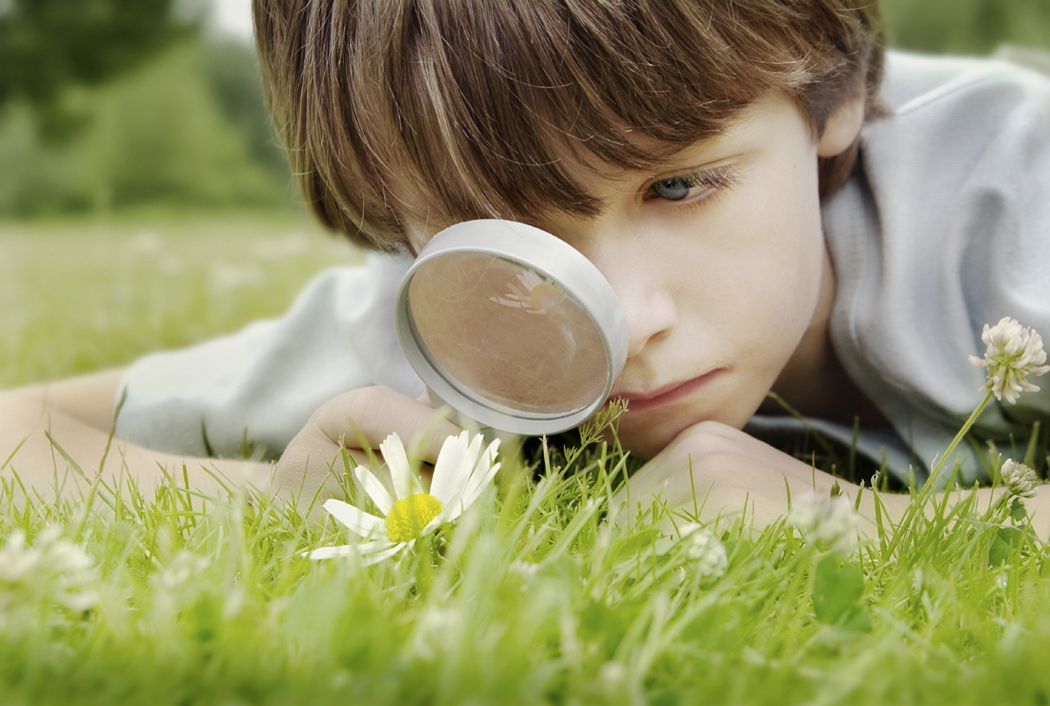 [Speaker Notes: Inquiry-Based Learning: Inquiry-based learning, especially in the sciences, requires a structure upon which to build schema. Digital portfolios allow learners to create their own structures, therefore putting the inquiry directly in the hands of the learners (Lee, 2011).]
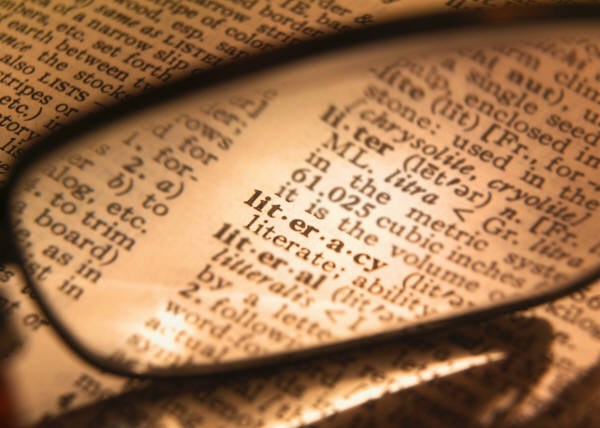 Identity

Privacy

Read/Write

Information Management

Social Media
Digital Literacies
[Speaker Notes: Digital Literacies: Digital portfolios, if built using Web 2.0 tools, will help learners develop their digital literacies.]
Why Digital Literacy Matters
The role of the teacher is to help students “produce as well as consume digital culture, and they need to be taught how to use digital tools for communication and collaboration purposes, and to contribute in ethical ways – through a greater knowledge of themselves and a shared knowledge of others – to the collective intelligence of the knowledge space.” (Poore, 2011)
[Speaker Notes: The role of the teacher is to help students “produce as well as consume digital culture, and they need to be taught how to use digital tools for communication and collaboration purposes, and to contribute in ethical ways – through a greater knowledge of themselves and a shared knowledge of others – to the collective intelligence of the knowledge space.” (Poore, 2011)]
Identity and Privacy
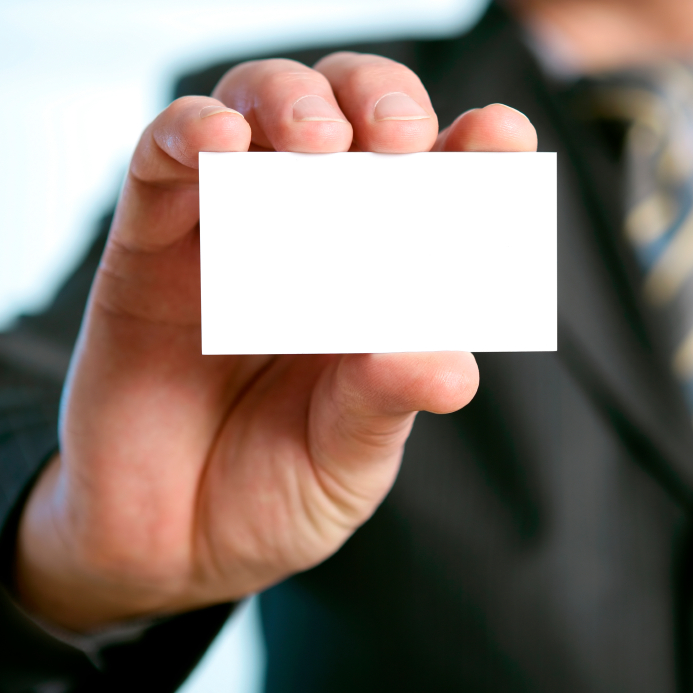 This is me.
[Speaker Notes: Identity and Privacy: Students need to learn not only how to protect their privacy online, but also how to manage their identities.]
“Write” in the Read/Write Web
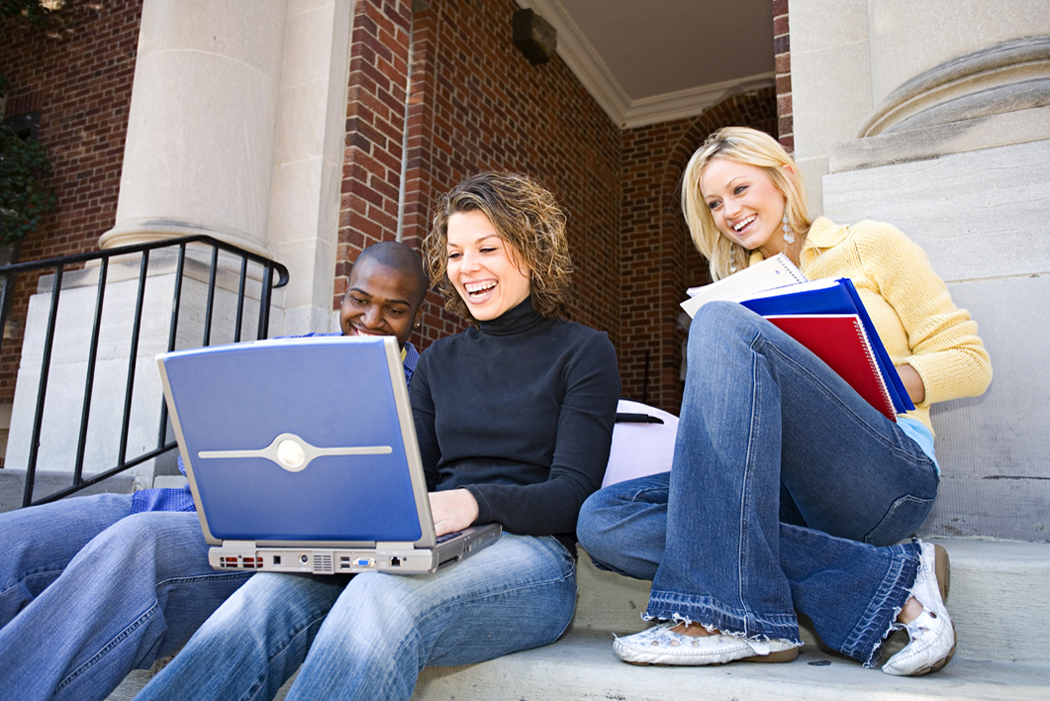 [Speaker Notes: “Write” in the Read/Write Web: The world has changed. In the past, most were consumers, and few were producers. Now everyone can be a producer. Success often depends on one’s ability to “Write”—to produce digital content.]
Information Management Skills
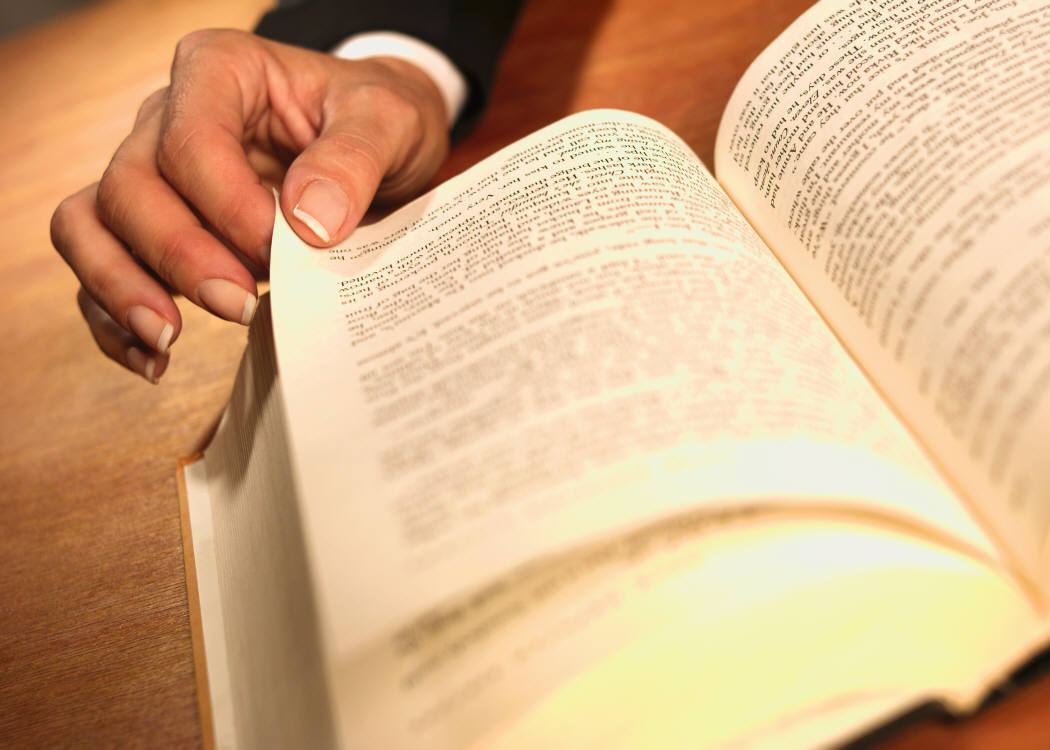 [Speaker Notes: Information Management Skills: Students must be taught the skills of information management, and these skills should be reinforced every day. These skills include finding, organizing, evaluating, synthesizing, and transforming information.]
Social Aspects of the Internet
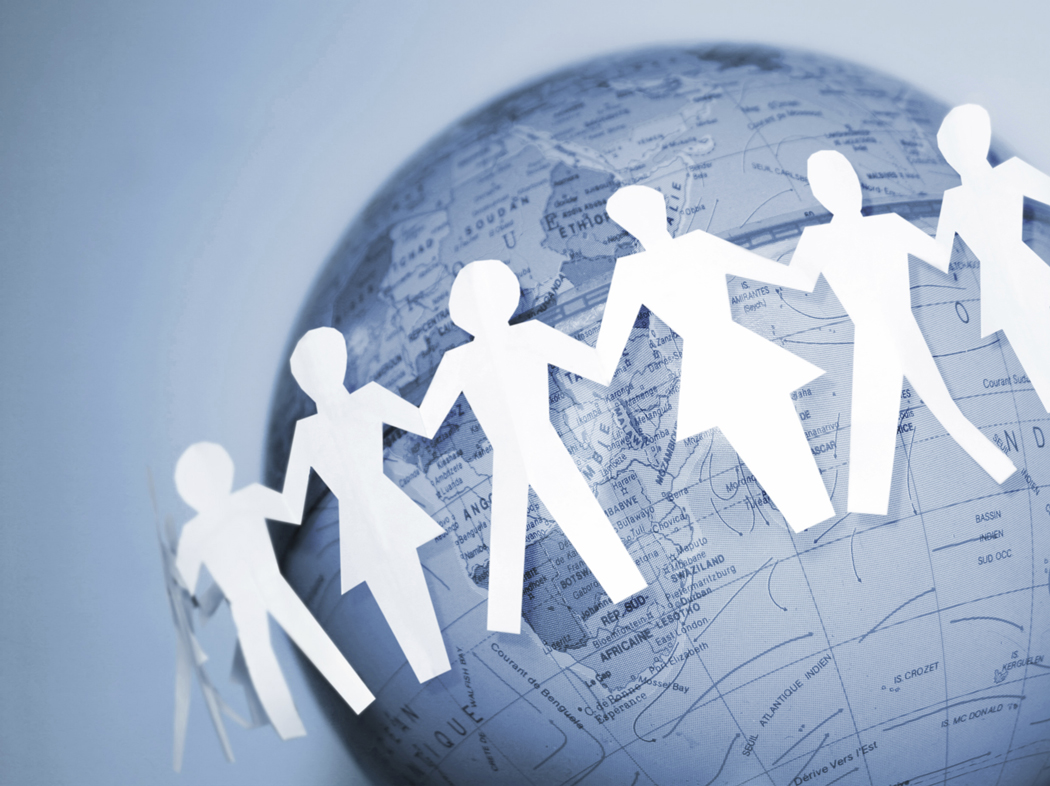 [Speaker Notes: Social Aspects of the Internet: Social media isn’t just about Facebook. Social aspects of the internet range from comments on news articles to building blogs, wikis, and websites. It also includes professional social media such as LinkedIn.]
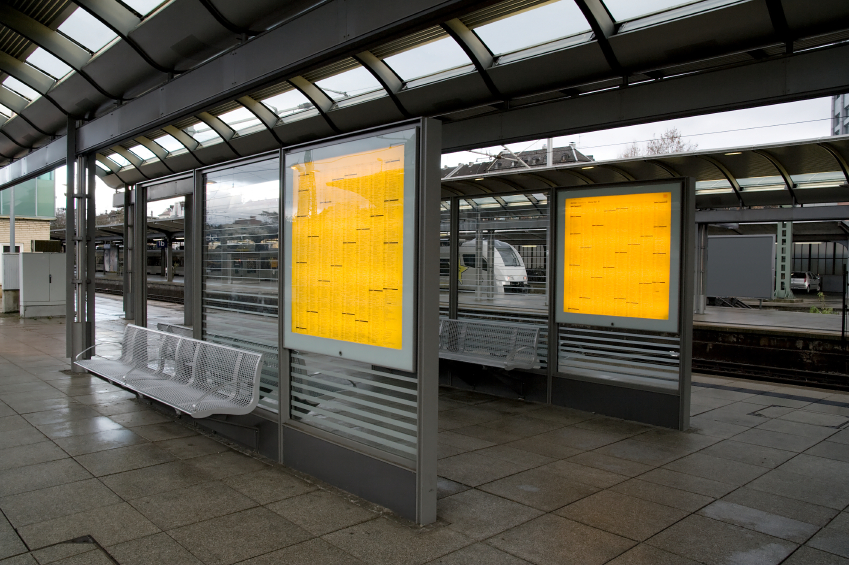 Portfolio Software

Adobe Acrobat

Learning Management System

Website-Based Portfolios
Platforms
[Speaker Notes: Platforms: There are many platforms for digital portfolios, including software, Acrobat, LMS, and Website-Based Portfolios.]
ePortfolio Software
Campus Labs
Carbonmade
Desire2Learn ePortfolio
Digication
eduPortfolio
eFolioWorld
eLumen
FolioSpaces
FolioTek
Interfolio
Learning Objects
Mahara
MooFolio
NuVentive
Passportfolio
PebblePad
Rcampus
Scioware ePortfolio
Studywiz ePortfolio
…
[Speaker Notes: Portfolio Software: It seems like a new piece of portfolio software pops up every month or two. This is just a small sampling of the software I have investigated.]
Portfolios Within an LMS
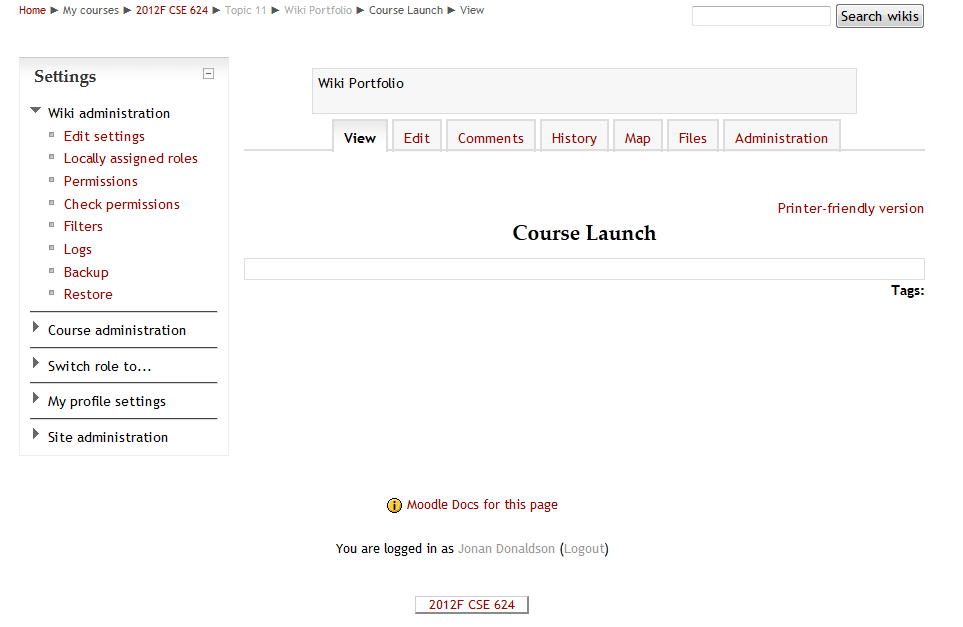 [Speaker Notes: Moodle Wiki Portfolio: You can also build a portfolio within an LMS. I have used the Wiki tool in Moodle for digital portfolios.]
Acrobat Portfolios
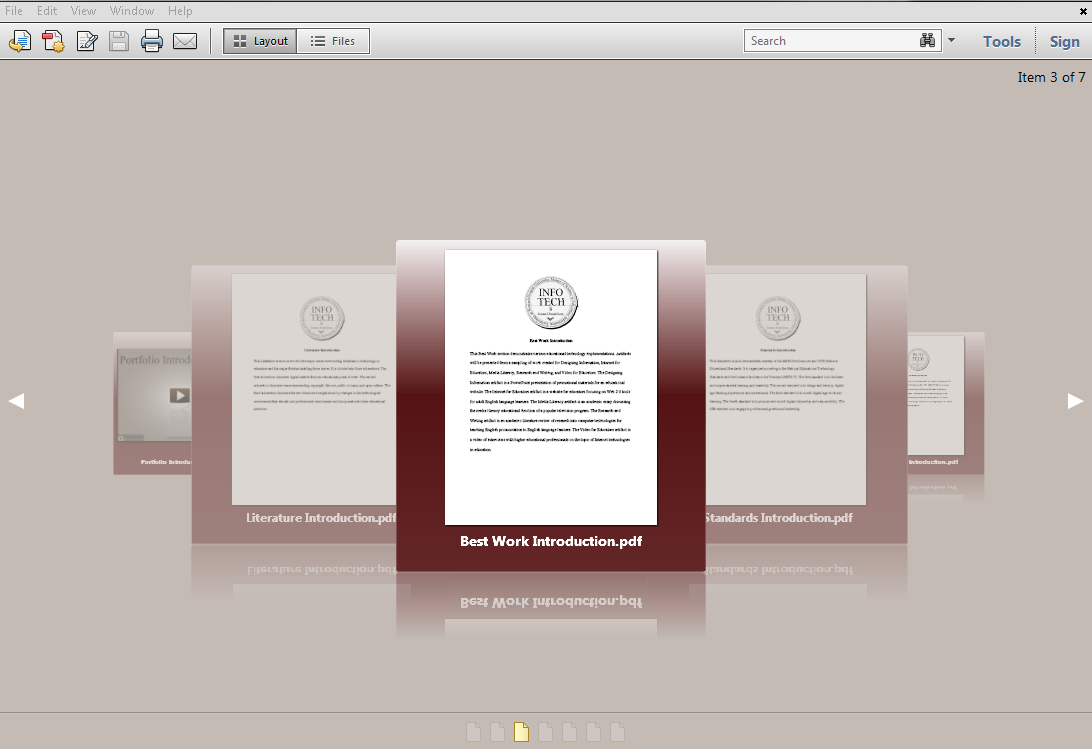 [Speaker Notes: Acrobat Portfolio is probably the most beautiful solution for throwing together a bunch of files and calling it a digital portfolio.]
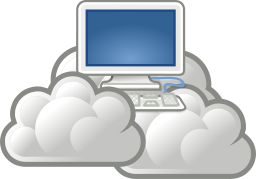 The Cloud
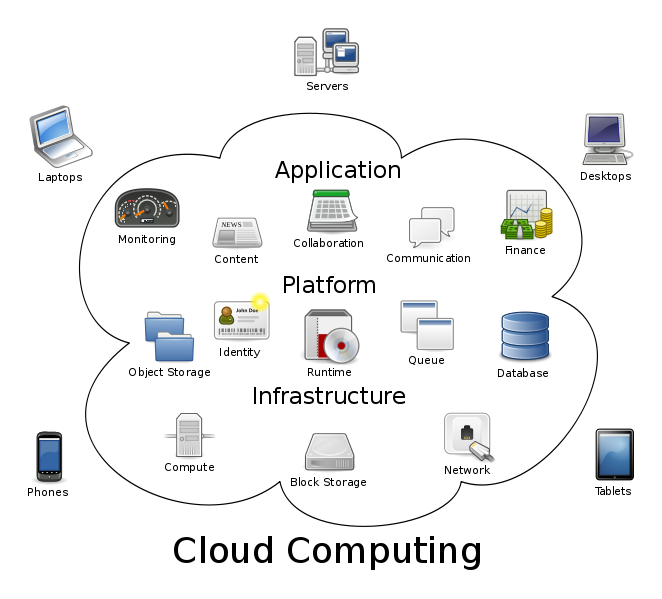 By 百楽兎 [CC-BY-SA-3.0 (http://creativecommons.org/licenses/by-sa/3.0) or GPL (http://www.gnu.org/licenses/gpl.html)], via Wikimedia Commons
By Sam Johnston [CC-BY-SA-3.0 (http://creativecommons.org/licenses/by-sa/3.0)], via Wikimedia Commons
[Speaker Notes: The Cloud: The problem with these solutions is that they are based on an outdated model of technology. Files are fast fading into history. We need to prepare our students for the future they will be living in, not the world of floppy disks. This is the world of the cloud.]
Weebly
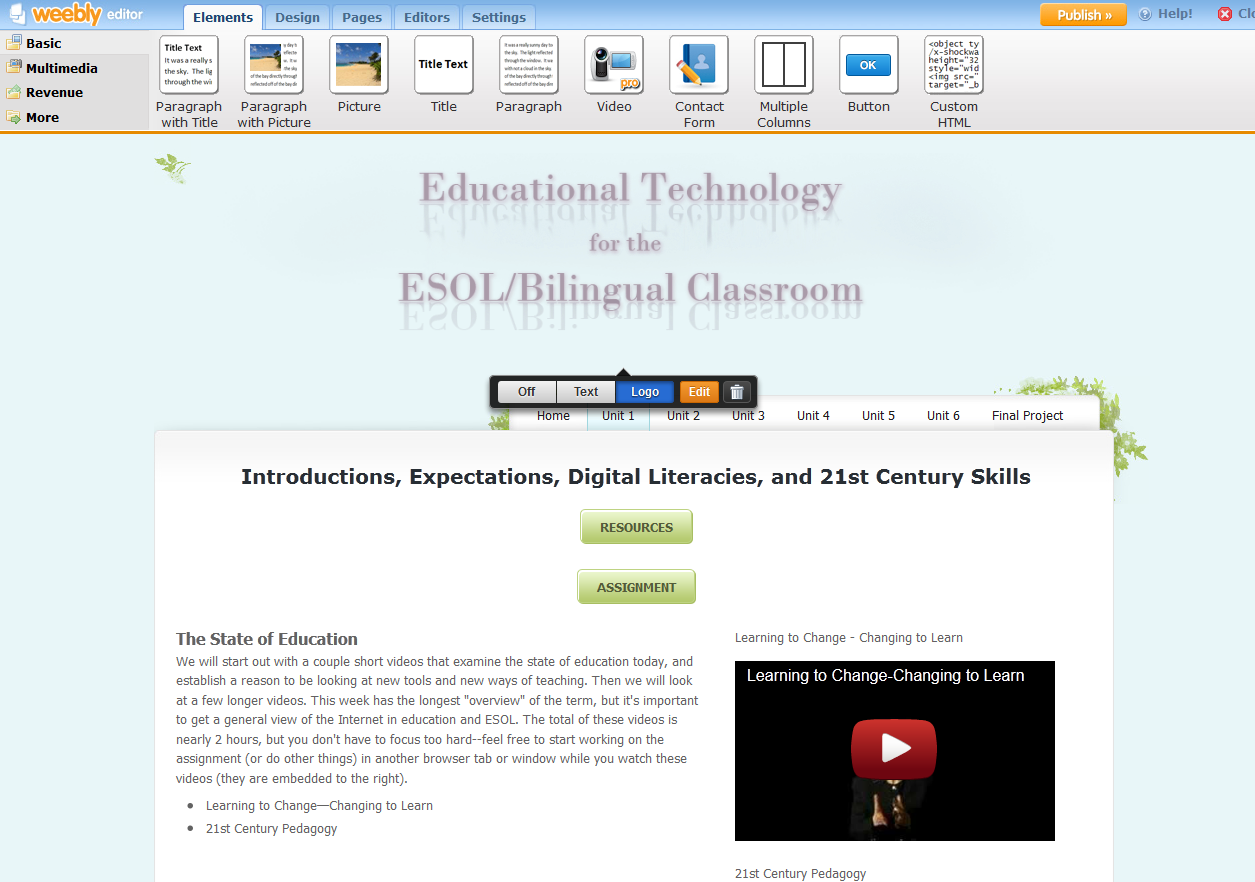 [Speaker Notes: Weebly is the tool my students most often select for building their digital portfolios.]
Yola
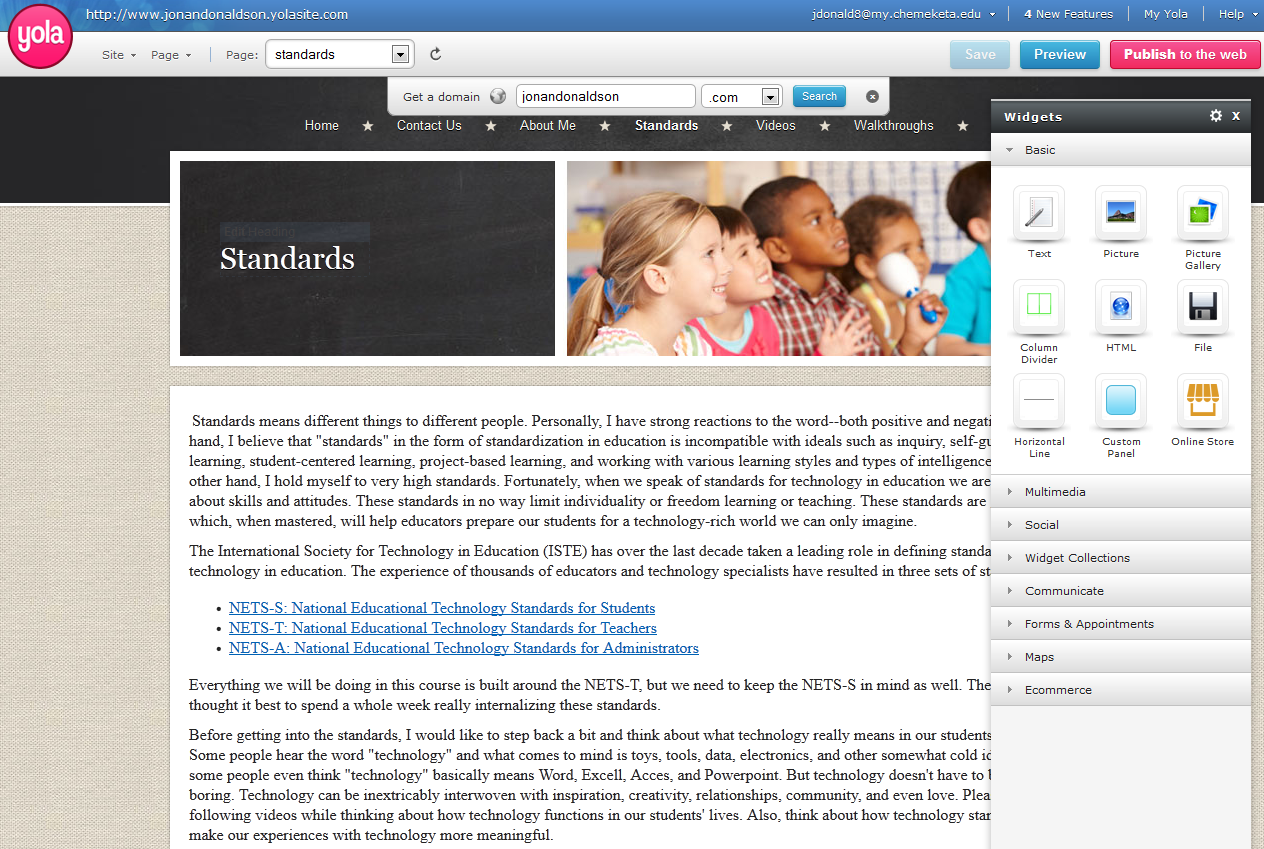 [Speaker Notes: Yola is the second most popular choice among my students.]
Wix
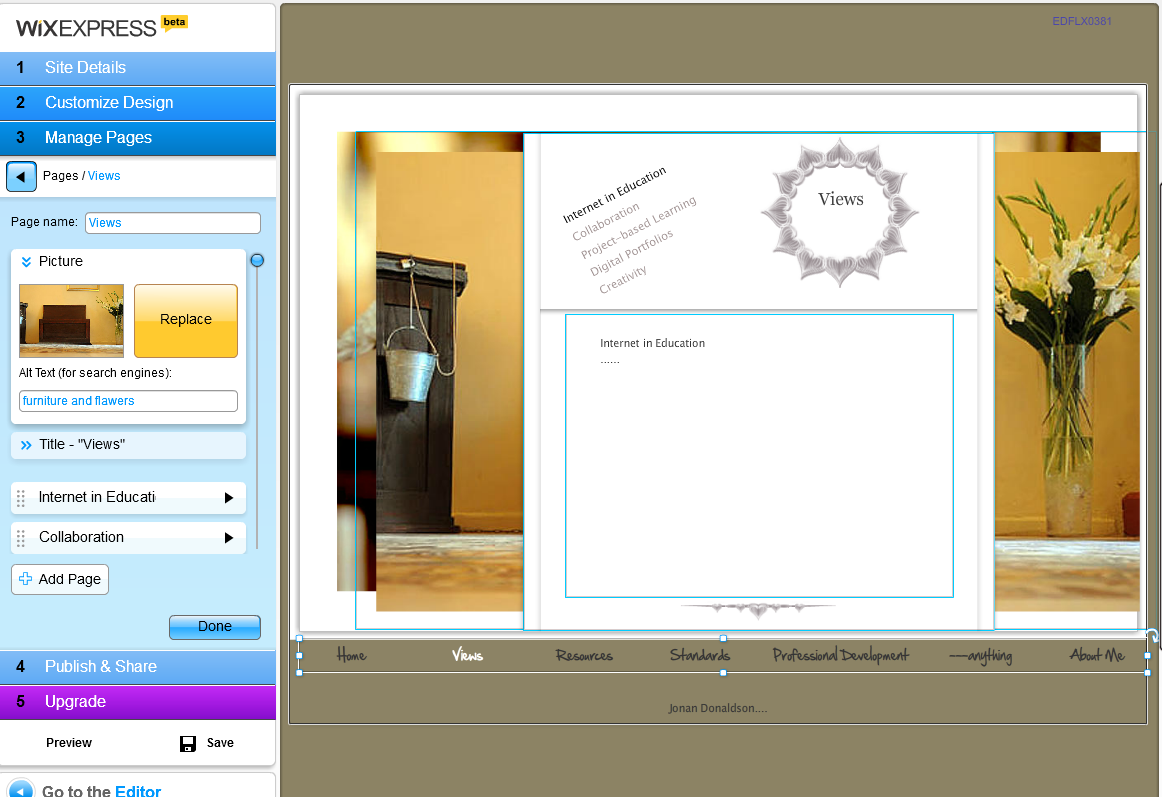 [Speaker Notes: Wix: When students get frustrated with the limitations of Weebly and Yola, especially in terms of design, they use Wix. It is a bit harder to use, but produces more beautiful results.]
Embed
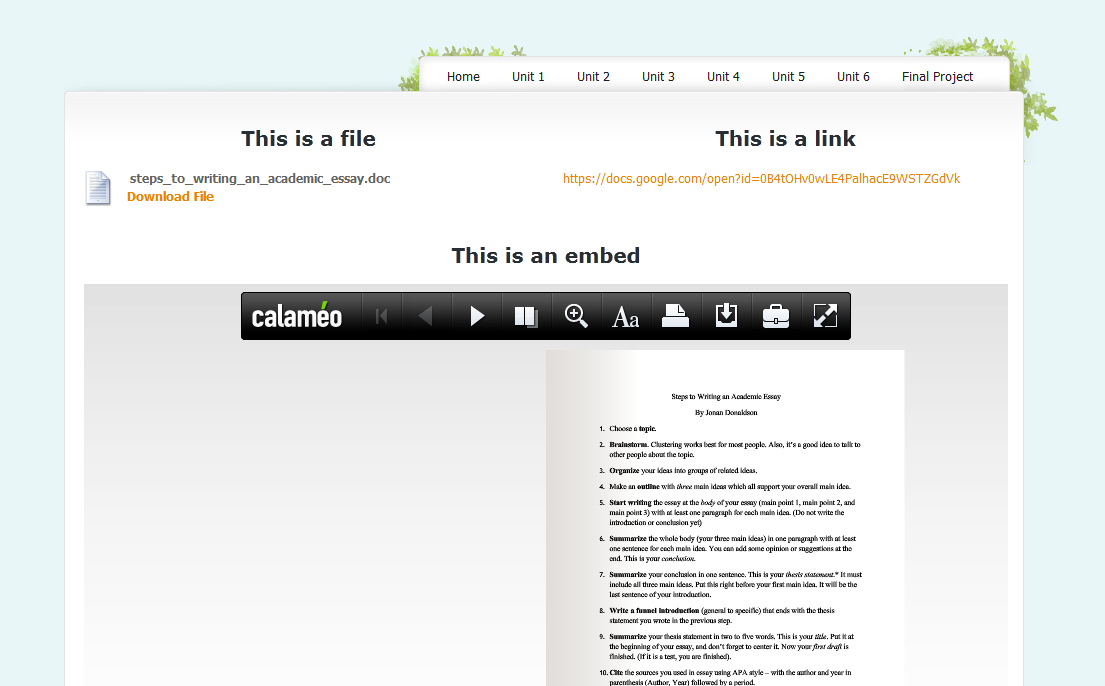 [Speaker Notes: Weebly, Yola and Wix are free website creation and hosting services. Why use these?
Embed: The greatest benefit of the web-based digital portfolio is the ability to embed artifacts.]
Embed: YouTube
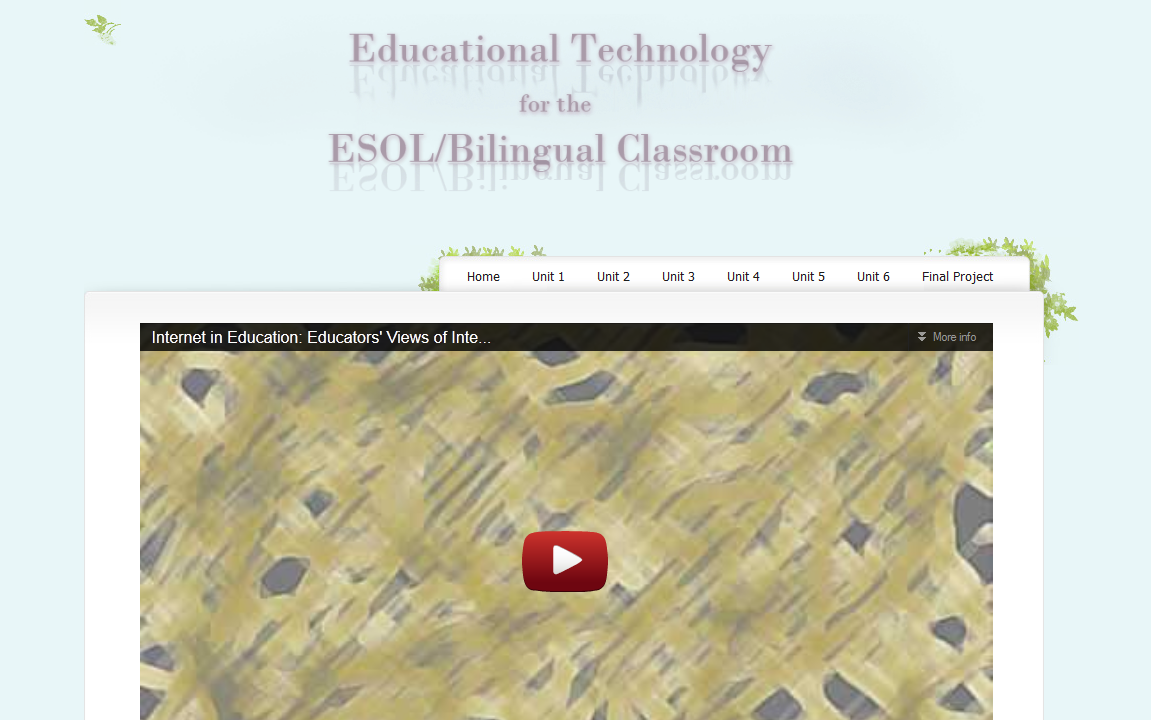 [Speaker Notes: Embed: Rather than linking to a YouTube video, isn’t it more powerful to have that video right there on a page in your portfolio?]
Embed: Prezi
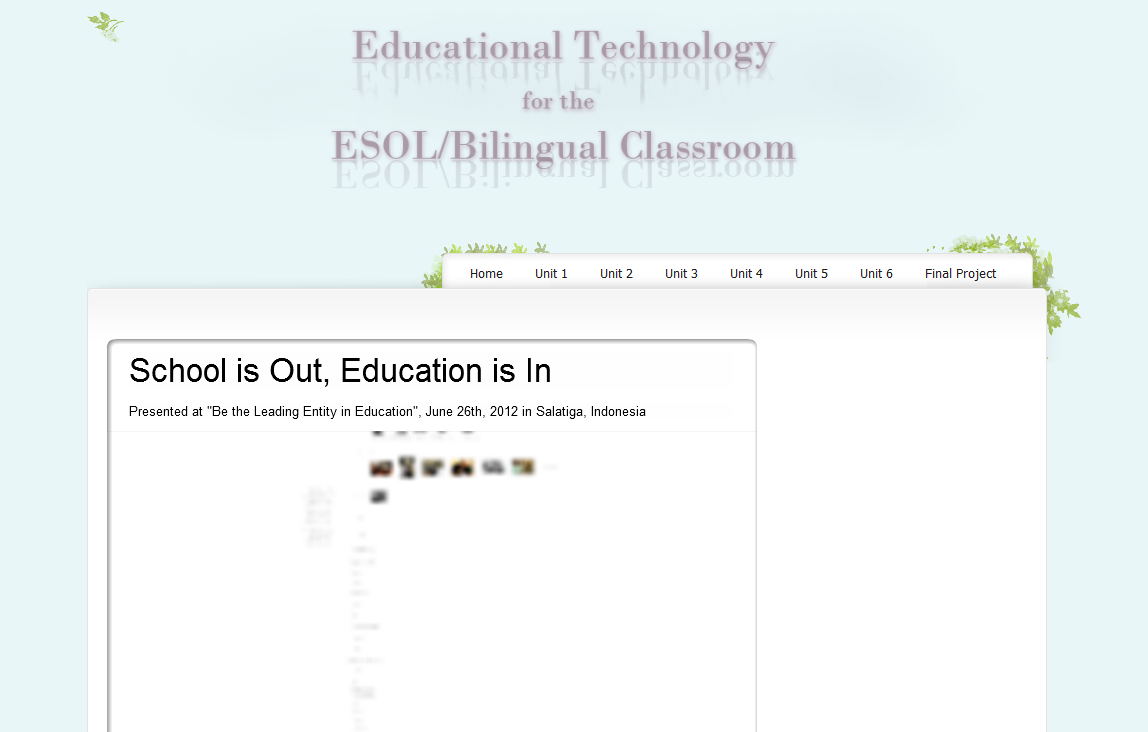 [Speaker Notes: Embed: Rather than giving their teacher a folder which contains PowerPoint files, wouldn’t it be better to have a portfolio full of pages including online presentations such as Prezi?]
Embed: Go! Animate
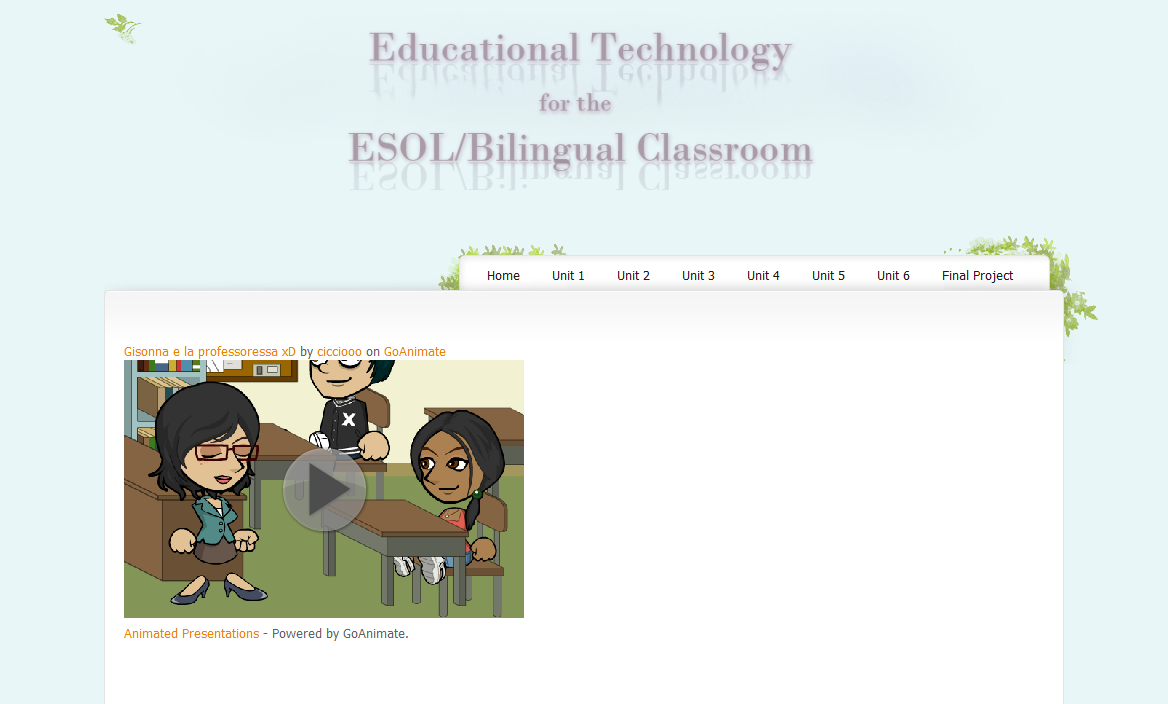 [Speaker Notes: Embed: Wouldn’t some students be more motivated if they could fill their portfolios with artifacts such as animations?]
Embed: Animoto
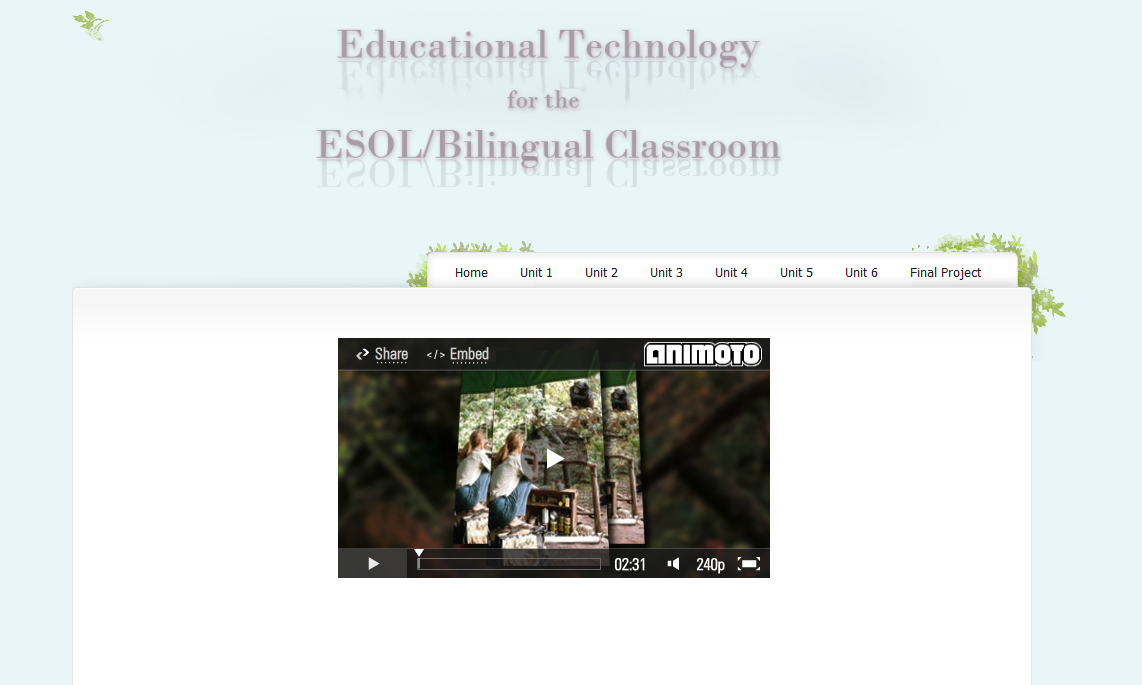 [Speaker Notes: Embed: Or they could have a slideshow with music using Animoto.]
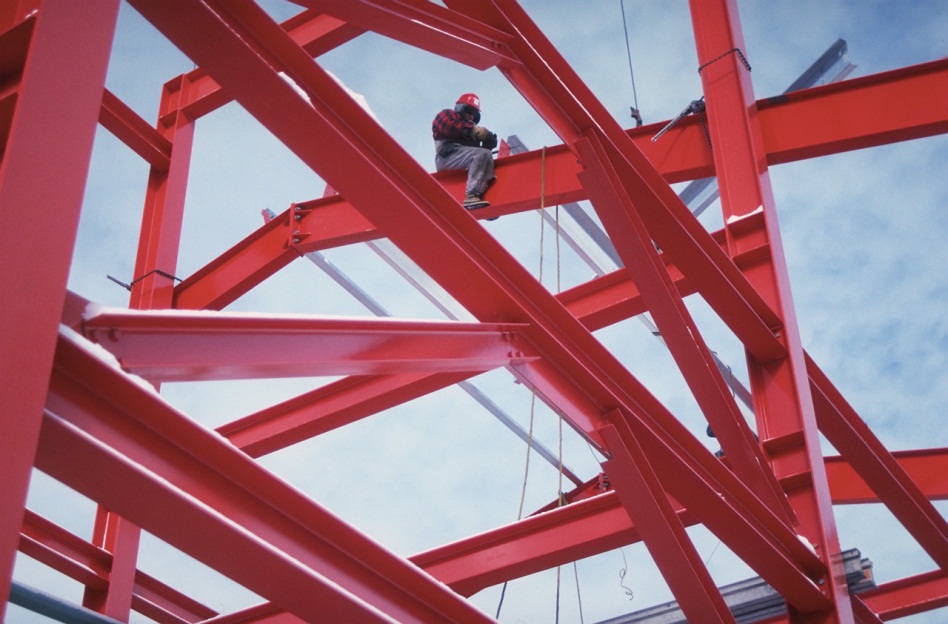 Structure
[Speaker Notes: Structure: Digital portfolios built in website format can be easily structured to suit the specific needs of the portfolio using pages within the website.]
Weekly Structure
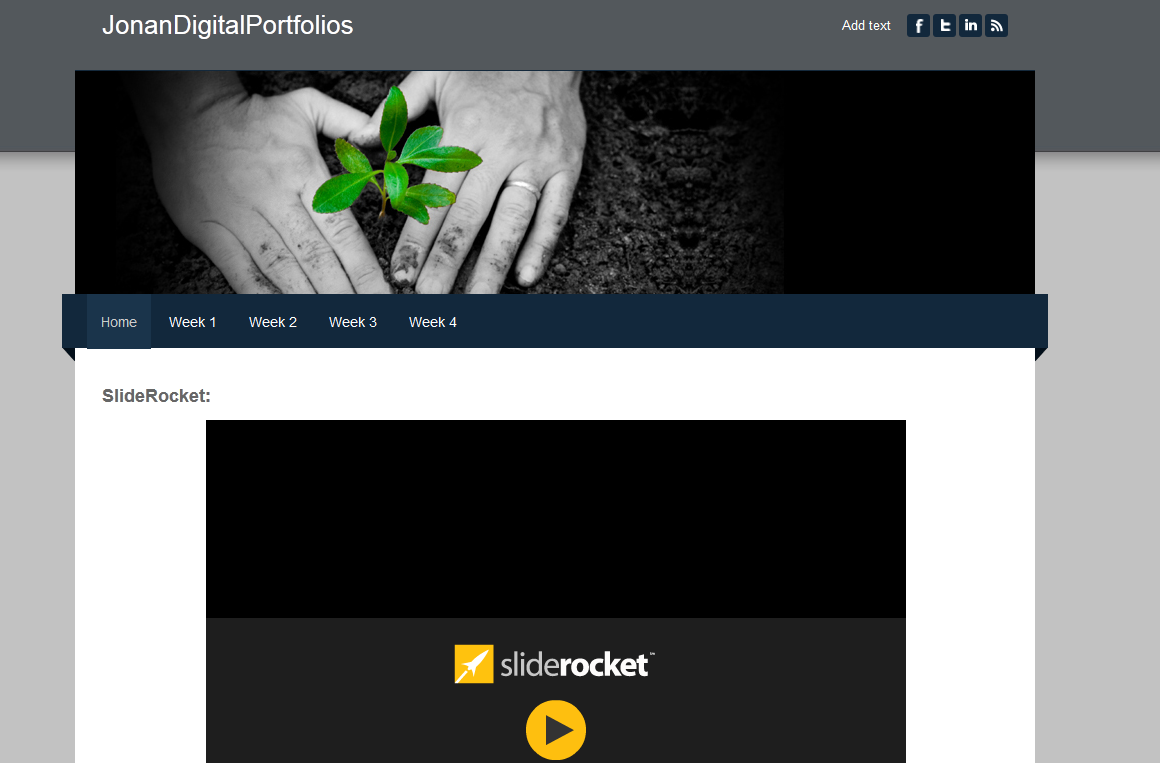 [Speaker Notes: Weekly Structure]
Thematic Structure
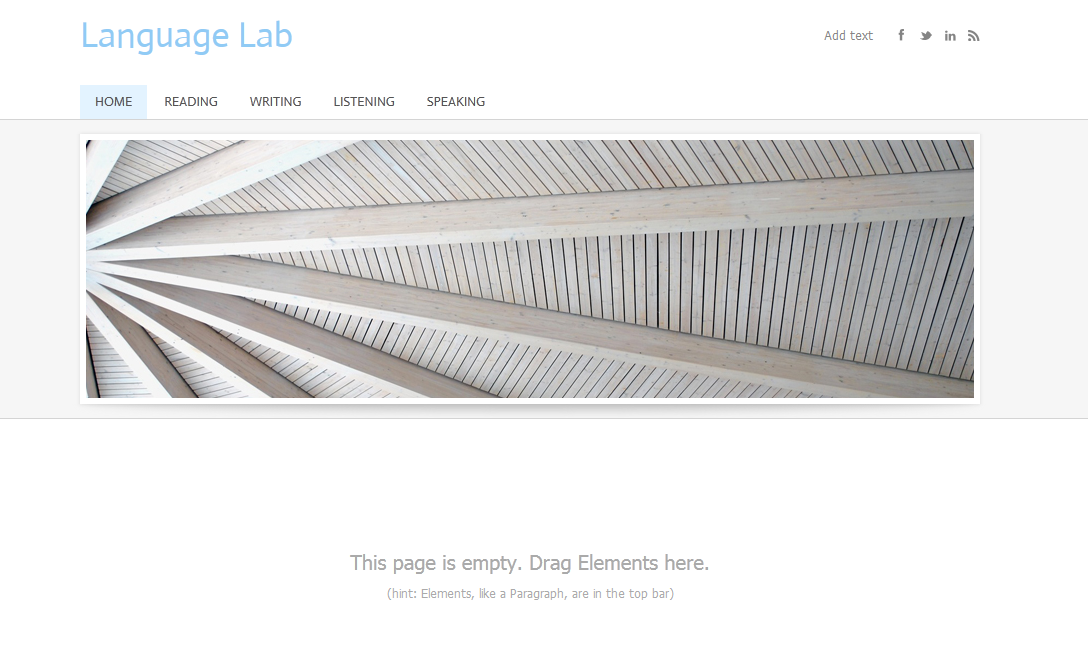 [Speaker Notes: Thematic Structure]
Reflection
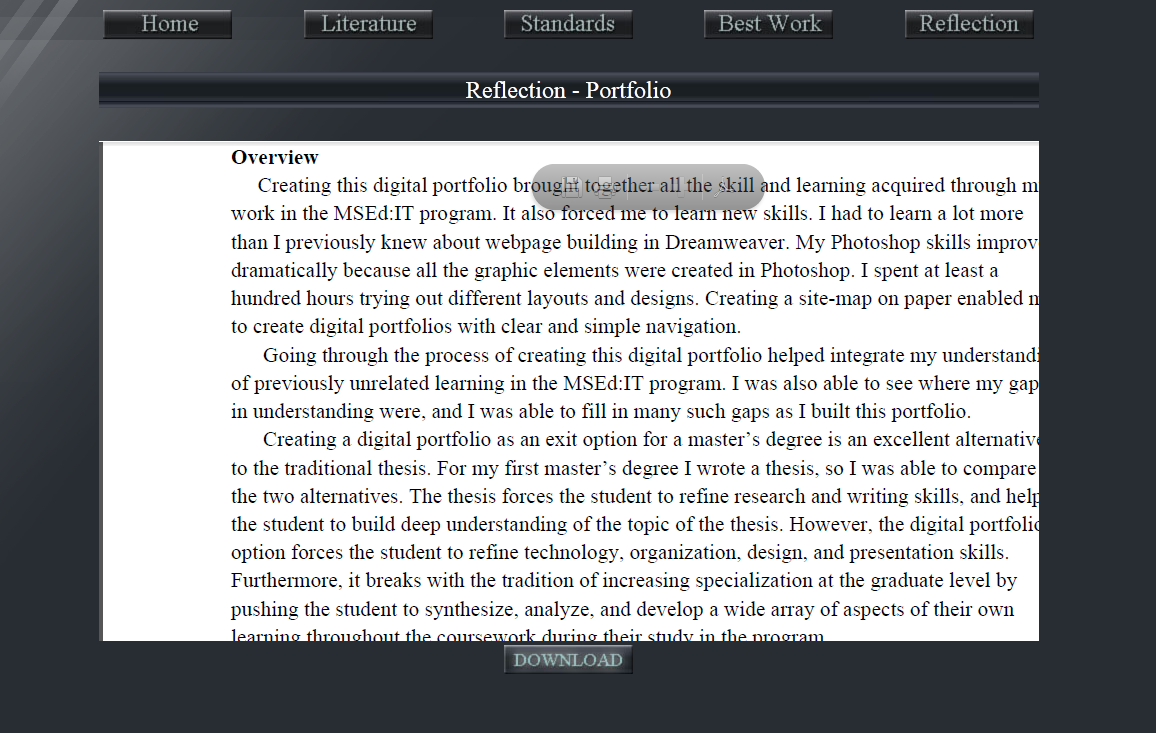 [Speaker Notes: Structure: One of the most powerful aspects of a published website-based portfolio is that reflection can be part of the resulting product, not only part of the process.]
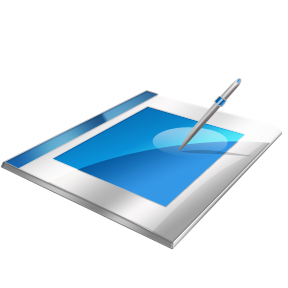 Web 2.0 Tools
[Speaker Notes: Web 2.0 Tools: Artifacts created using web 2.0 tools can easily be embedded within a digital portfolio.]
Embed vs. File
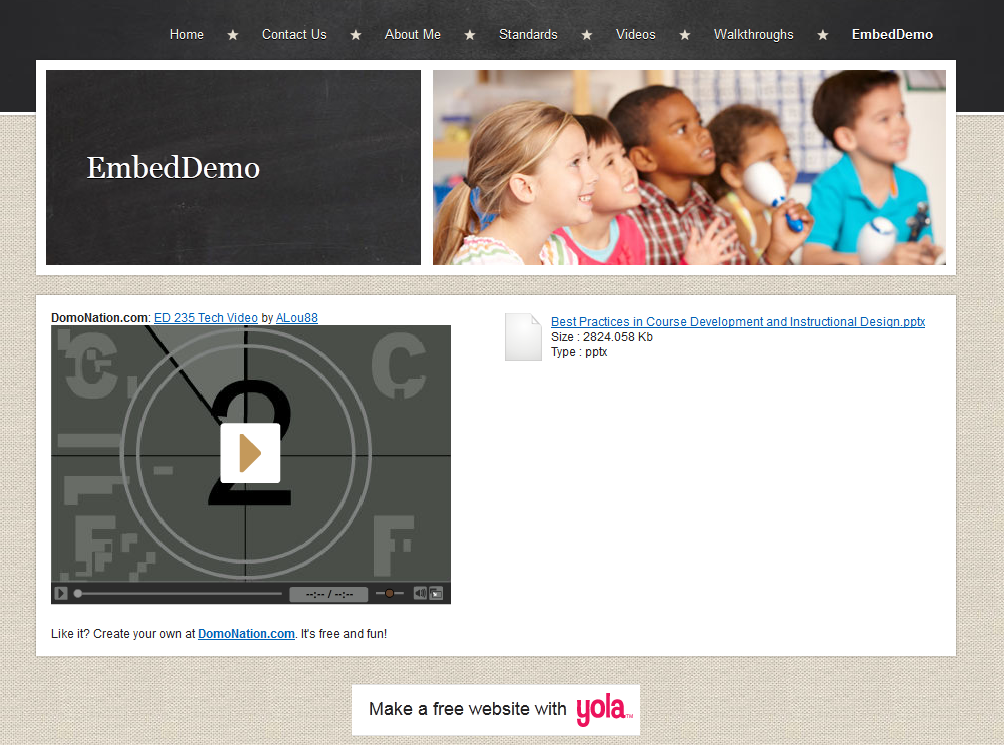 [Speaker Notes: Embed vs. File: Embedded artifacts are better than files or links because they are presented immediately within the page. Therefore, readers do not have to leave the current page to download a file or visit a link.]
Embed vs. Link
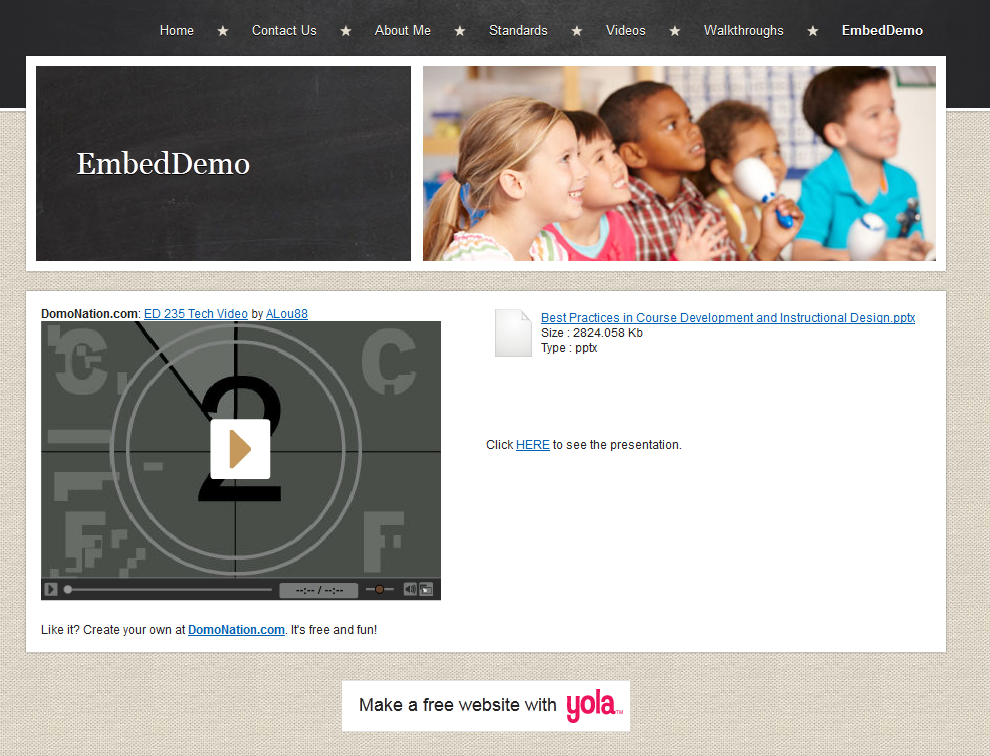 [Speaker Notes: Embed vs. Link]
A Rule from Web Design…
Rule: “If it can be embedded, it should be embedded.”
[Speaker Notes: If you were reading a book, and within the text of one of the pages it suggested that you visit a certain website. Would you do it? And if you did, would you immediately return to the book after visiting the website? We don’t want our readers to get distracted, we don’t want them to leave our page (will they come back?), and we don’t want to make them click any more than is needed.]
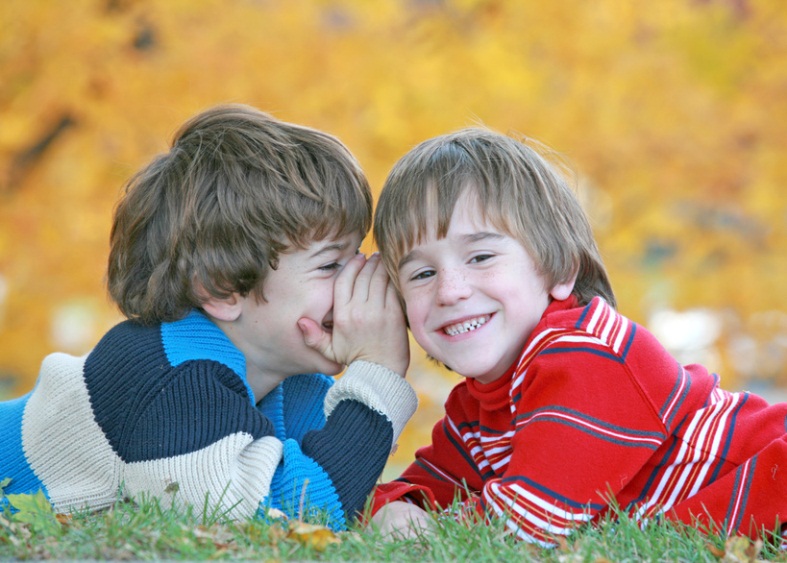 Peer Feedback
[Speaker Notes: Assessment: Peer Feedback--Peer assessment and peer feedback concerning digital portfolios can easily be done using the forum discussion feature of any learning management system. For example, each week students can build and embed new artifacts, after which they publish a link in the forum discussion . I usually have my students respond in depth to at least five classmates’ work each week.  Screenshot: Moodle Forum Instructions.]
Moodle Forum Instructions
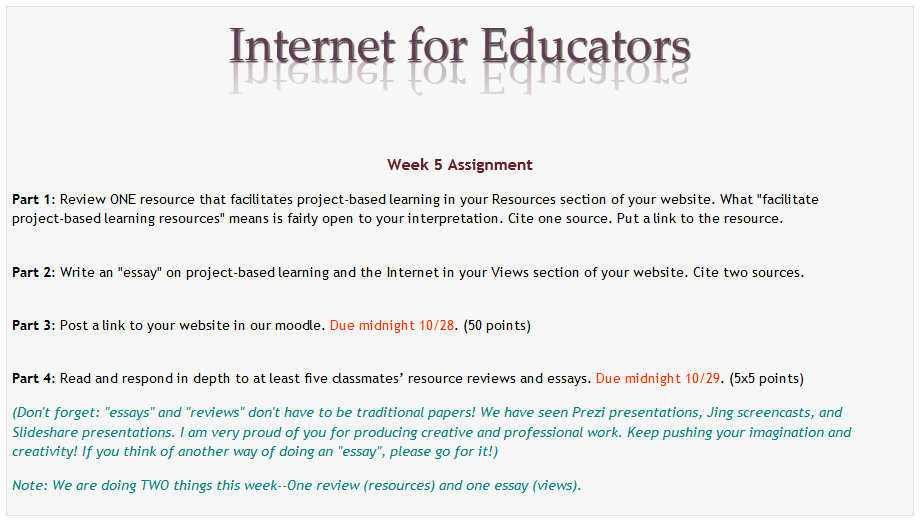 [Speaker Notes: Moodle Forum Instructions: I ask my students to give each-other feedback every week on the new artifacts they have created.]
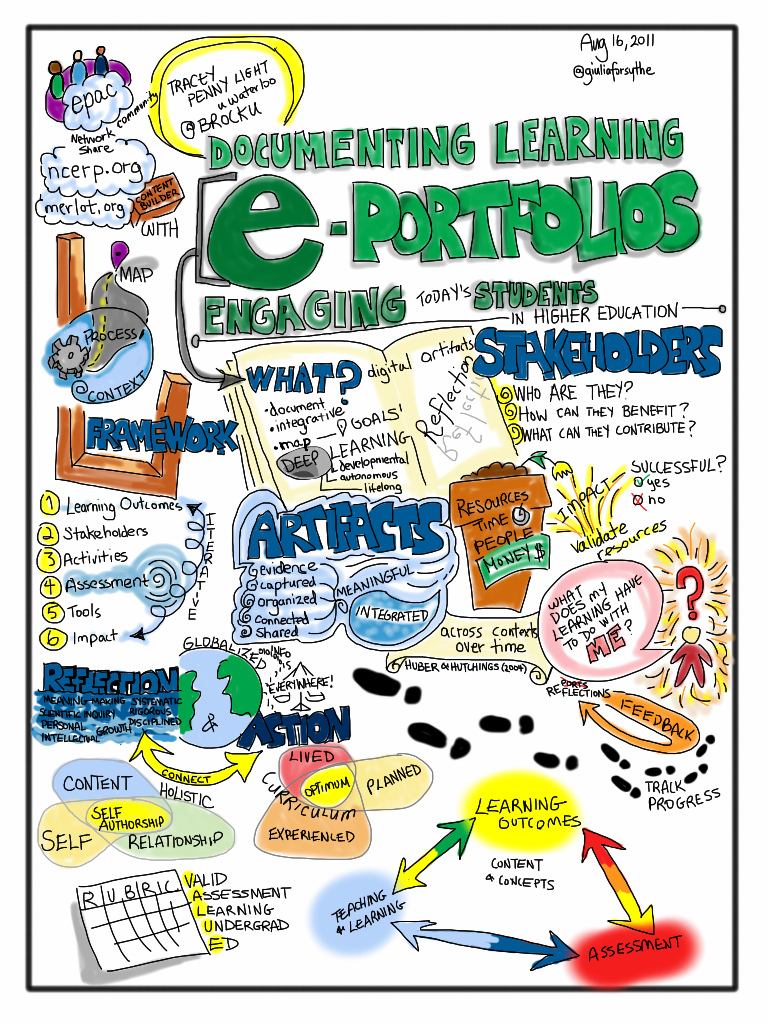 Rubrics
Creative Commons License CC BY-NC-SA 2.0, 2011 – Giulia Forsyth, Some rights reserved
[Speaker Notes: Rubrics]
Rubrics
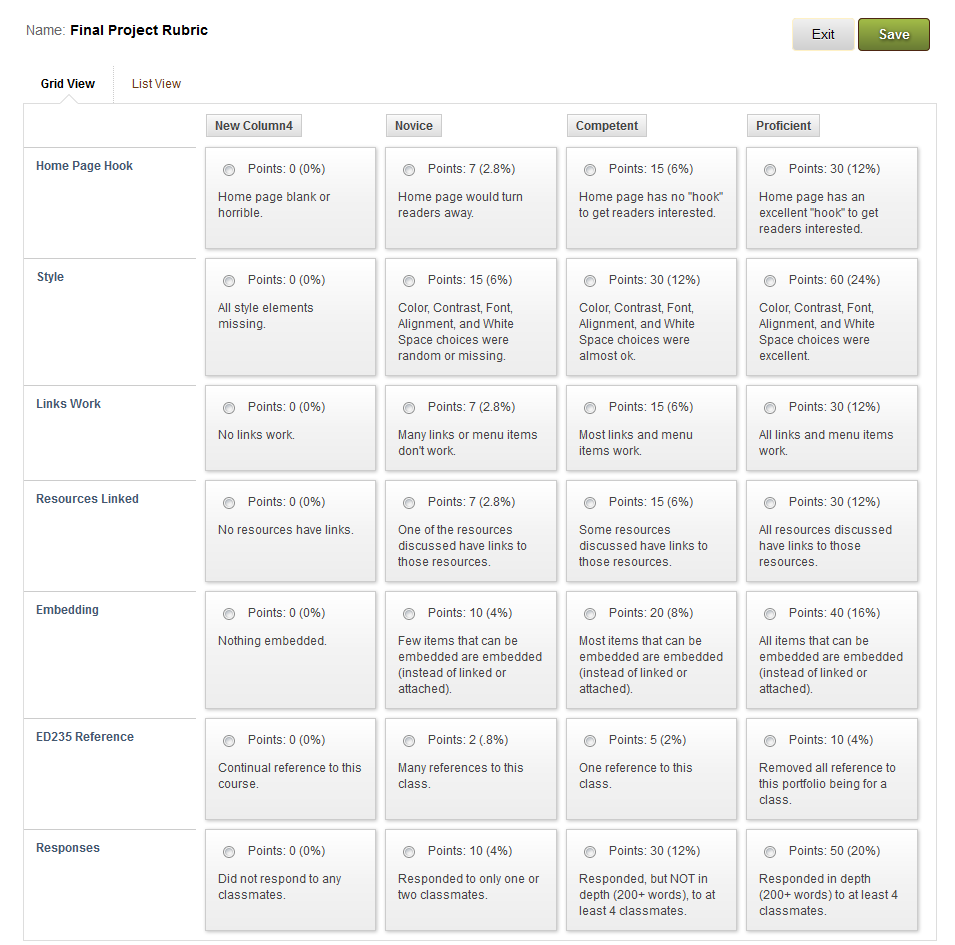 [Speaker Notes: Screenshot of Blackboard Rubrics: I use rubrics (in this case Blackboard) to assess portfolio work. I also create empty rubric shells in Google Docs and have students work as a class to create the rubrics by which they will be graded. Often I have them grade themselves or each-other.]
Bringing it all Together
[Speaker Notes: Bringing it all Together: Although this graphic indicates a cycle, it also indicates an interplay between Knowledge, Skill, Collaboration, Creation, Structuring, Publishing, and Reflecting…]
Takeaway 1:
The tools and platforms through which digital portfolios can be built have matured.
[Speaker Notes: TAKEAWAY 1: The tools and platforms through which digital portfolios can be built have matured.]
Takeaway 2:
It is now possible to build digital portfolios using popular web 2.0 tools - technologies our students are already using in their daily life.
[Speaker Notes: TAKEAWAY 2: It is now possible to build digital portfolios using popular web 2.0 tools - technologies our students are already using in their daily life.]
Takeaway 3:
Digital portfolios in a published format enhance student engagement, motivation, digital literacy, and ownership of learning.
[Speaker Notes: TAKEAWAY 3: Digital portfolios in a published format enhance student engagement, motivation, digital literacy, and ownership of learning.]
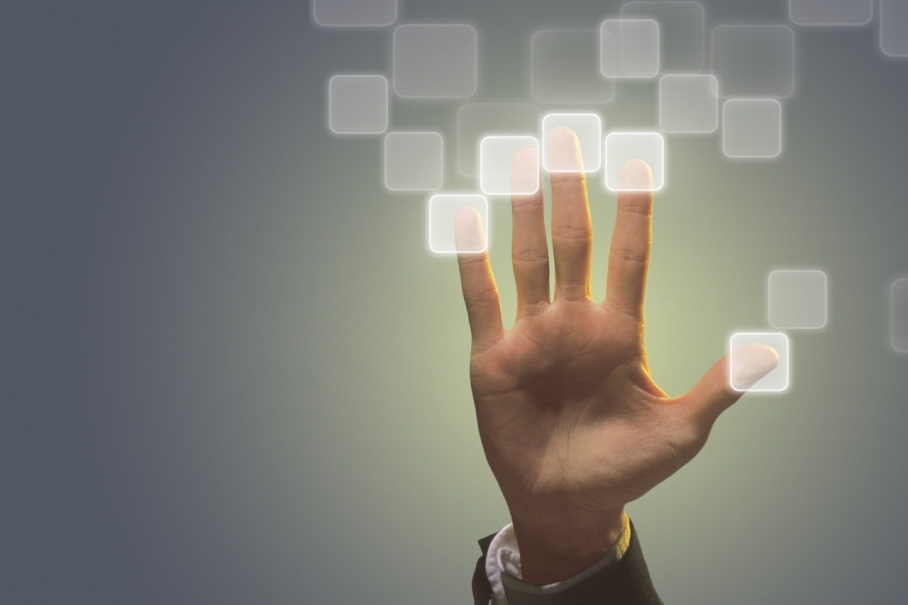 The Future of Digital Portfolios
[Speaker Notes: Along with the Read/Write Web revolution, digital portfolios have evolved into a powerful way to get students to organize, create, manipulate, design, evaluate, and present knowledge. 
Increasingly, our students are digital natives and we should educate them in their native language. Our students should be producers of information, collaborators, and self-directing learners. The website-based published digital portfolio holds amazing potential. Teachers won’t be using technology just because they are supposed to use technology. They will use technology because that is the language of their students. And because it weaves together seemingly disconnected artifacts of learning into a meaningful whole… a meaningful whole which is the external reflection of the internal structures created in the process of building a digital portfolio in a Web 2.0 World.]
Sources Cited
Barrett, H. (2012). Selecting a “Free” online tool for ePortfolio development. Electronicportfolios.org/eportfolios/tools.html

Chelliah, J., & Clarke, E. (2011). Collaborative teaching and learning: overcoming the digital divide?. On The Horizon, 19(4), 276-285. 

Gülbahar, Y., & Tinmaz, H. (2006). Implementing Project-Based Learning And E-Portfolio Assessment In an Undergraduate Course. Journal Of Research On Technology In Education, 38(3), 309-327.

Lee, V. (2011). The Power of Inquiry as a Way of Learning. Innovative Higher Education, 36(3), 149-160.

Poore, M. (2011). Digital Literacy: Human Flourishing and Collective Intelligence in a Knowledge Society. Australian Journal Of Language & Literacy, 34(2), 20-26.
[Speaker Notes: Sources Cited]
Digital Portfolios in a Web 2.0 World
Jonan Donaldson
[Speaker Notes: FIN]